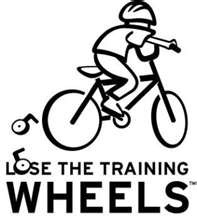 English Proofs and Sets
CSE 311 Autumn 23
Lecture 10
Announcements
Dates/Times/Locations of the midterm and final are confirmed!
Thank you for your patience!
Midterm: Wed. Nov 15, 6-7:30 PM BAG 131,154Final: Mon. Dec. 11, 4:30-6:20 PM, KNE 130
Some of you will have conflicts!
E.g., due to work schedules, exams for other courses, etc.
More information on alternate exam times as we get closer (we’ll schedule as we find out more specifically who needs one).
No need to email me; we’ll send out a form before each exam to let us know what you need.
We’ve got A LOT of definitions today
You don’t need me to read things aloud to you.
We’ll cover the subtle/tricky things in lecture.
Other things are left for you to read on your own. The section is marked in the slide deck.
Today’s concept check should be very useful to get the definitions down! You might find tomorrow’s section more helpful if you’ve done today’s concept check already (but deadline is Friday morning like usual)
Returning to English Proofs
Breakdown the statement
Converting to English
Let’s do another!
First a definition
Rational
Let’s do another!
“The product of two rational numbers is rational.”

What is this statement in predicate logic?
Doing a Proof
Rational
Let’s do another!
Let’s do another!
We don’t want to have to write down a formal rule every time we explain something new. Like “an integer times an integer is an integer” but a computer would need us to.
Why English Proofs?
Those symbolic proofs seemed pretty nice. Computers understand them, and can check them.
So what’s up with these English proofs?

They’re far easier for people to understand. 
But instead of a computer checking them, now a human is checking them.
Sets
Sets
Sets
Sets
Try it!
Try it!
Yes!
Yes
No 
No
Yes
Definitions
Proof Skeleton
Proof Skeleton
What do we do with sets?
Proofs with sets
A proof!
A proof!
A proof!
Proof-writing advice
Summary: How to show an if and only if
Two More Set Operations
Two More Set Operations
More Proof Techniques
Proving an exists statement
Two claims, two proof techniques
Two claims, two proof techniques
Proof By [Counter]Example
To prove an existential statement (or disprove a universal statement), provide an example, and demonstrate that it is the needed example.

You don’t have to explain where it came from! (In fact, you shouldn’t)
Computer scientists and mathematicians like to keep an air of mystery around our proofs.
(or more charitably, we want to focus on just enough to believe the claim)
Skeleton of an Exists Proof
Proof By Cases
Proof By Cases
Proof By Cases
Make it clear how you decide which case your in.
It should be obvious your cases are “exhaustive”

Reach the same conclusion in each of the cases, and you can say you’ve got that conclusion no matter what (outside the cases).

Advanced version: sometimes you end up arguing a certain case “can’t happen”
Read on Your Own
Some old friends (and some new ones)
Some old friends (and some new ones)
In LaTeX \mathbb{R}
In Office \doubleR
Use this symbol not {}.
In LaTex \varnothing In Office \emptyset.
More Connectors!
More Connectors!